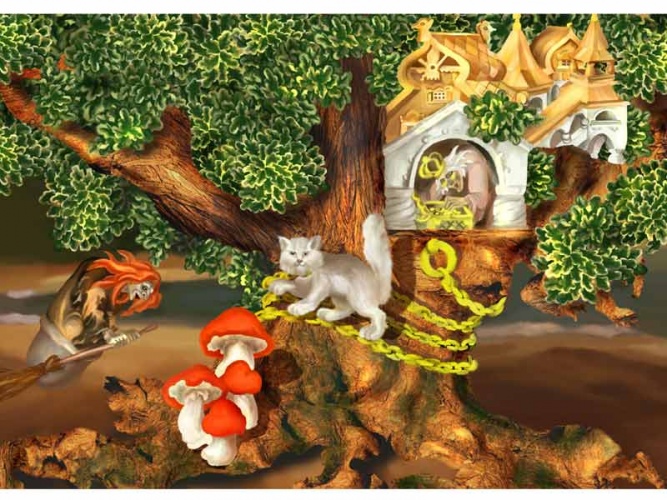 ПРОЕКТ«ЛУКОМОРЬЕ»
Говоря о современных образовательных технологиях, невозможно обойти стороной проектный метод. Важно, что проектное обучение личностно - ориентировано, самомотивируемо, следовательно, позволяет учиться на собственном опыте и опыте других, стимулировать познавательный интерес, получать удовлетворение от результатов своего труда, создавать ситуацию успеха в учении.
Запуск проекта. Актуальность
Просмотреть на уроке мультфильм.
Разобраться с впечатлениями, оставленными после просмотра.
Предложить детям принять участие в проекте.

 Цель: озвучить мультфильм «У лукоморья           дуб  зелёный»
Постановка цели. Выдвижение гипотезы
Гипотеза:
Чтобы    озвучить   мультфильм,   нужно  хорошо  выучить стихотворение   и выразительно его прочитать, опираясь на сюжет.
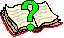 Цель:
Научиться     красиво,     эмоционально, выразительно    читать   отрывок   из поэмы «Руслан и Людмила» А.С.Пушкина.
Планирование работы
1.Прослушать отрывок в разных вариантах звукозаписи.
2.Объяснить непонятные слова.
3.Научиться выразительно читать отрывок работая в парах.
4. Объединиться в творческие группы.
5. Дать им названия.
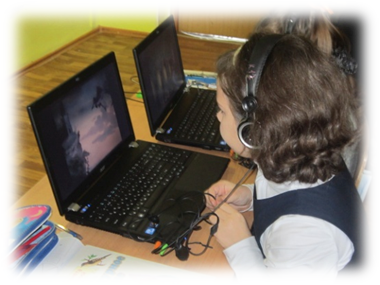 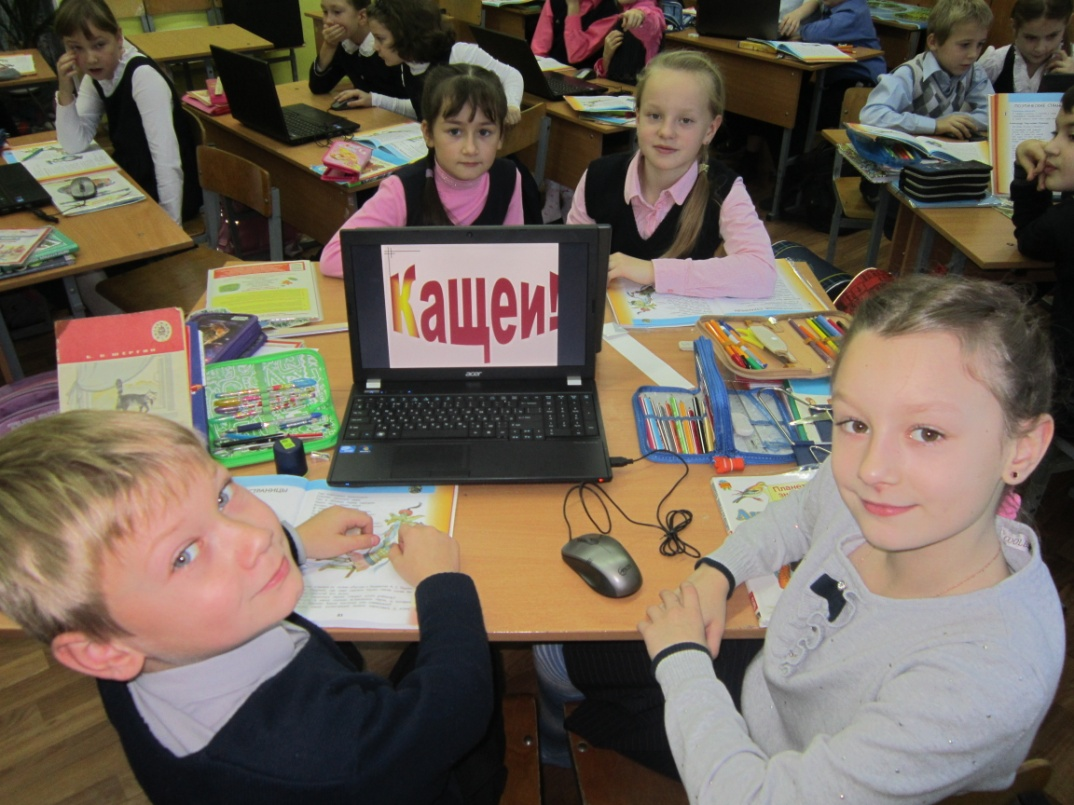 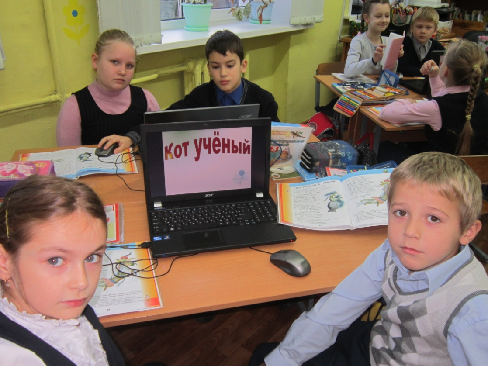 Обмен информацией
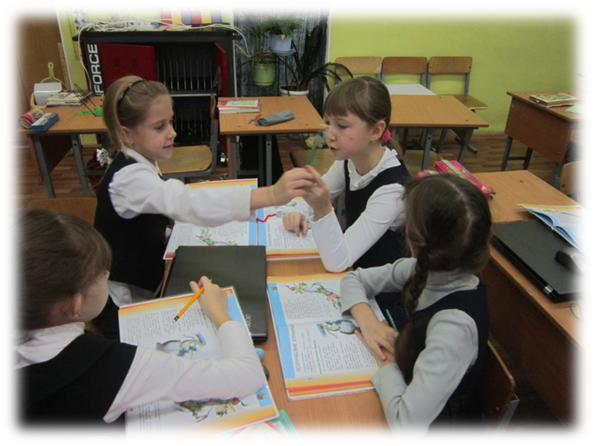 Распределение строчек, обсуждение интонаций.
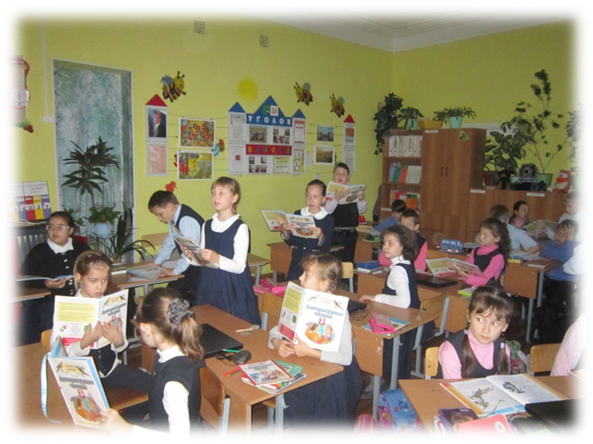 Коллективная игра
«Клавиатура»
Презентация проекта
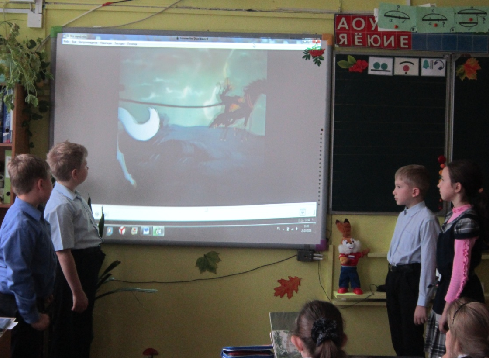 СПАСИБО ЗА ВНИМАНИЕ !